Habla de ellos/as
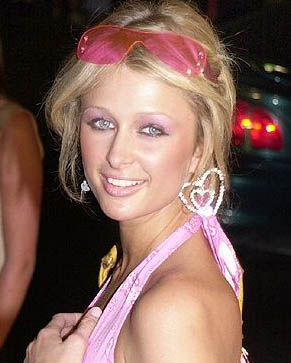 Es una mujer un poco tonta.

 Es joven y bastante guapa.

 Tiene los ojos azules y el pelo rubio, largo y liso.

 Lleva unas gafas de sol en la cabeza.
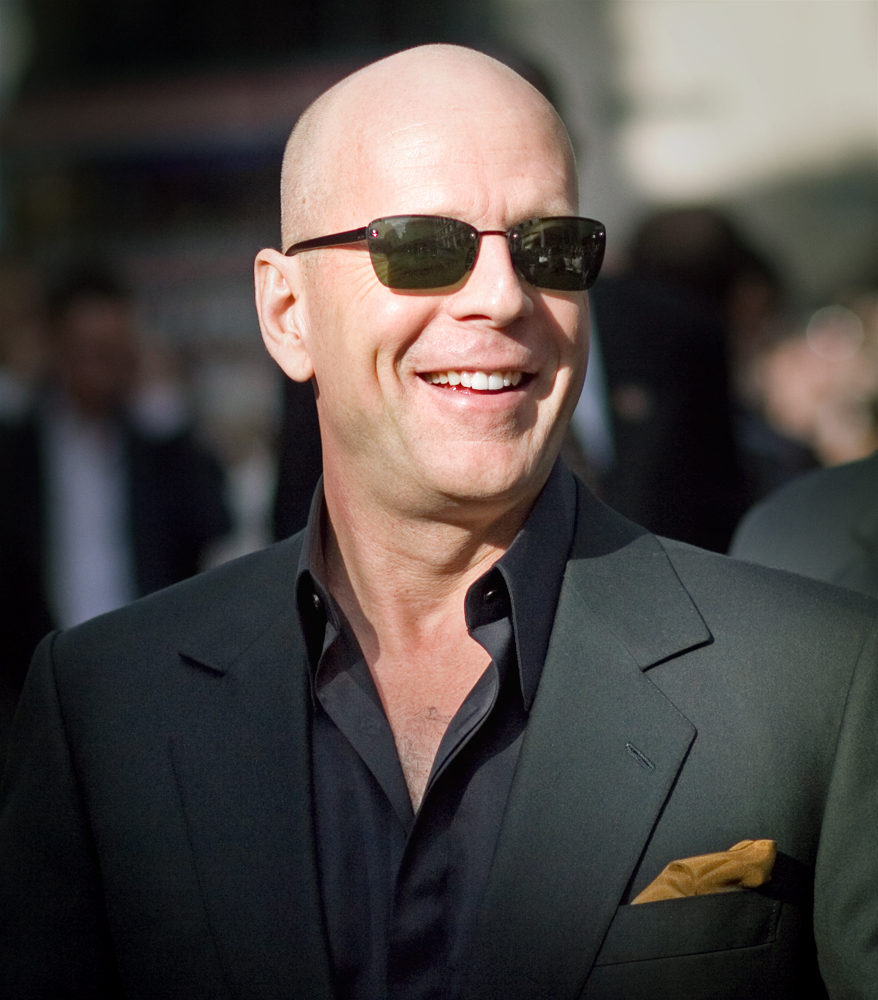 Es un hombre interesante.

 No es ni joven ni viejo.

 Es calvo y simpático.

 No tiene pelo.

 No lleva ni barba ni bigote, pero lleva unas gafas de sol.
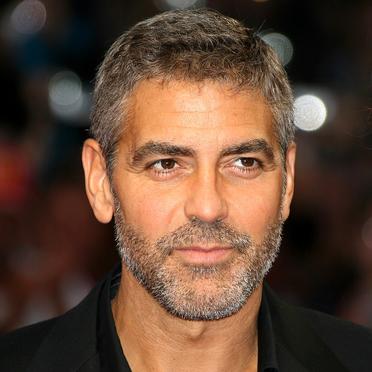 Es un hombre bastante guapo.

 No es ni joven ni viejo.
 Es un poco serio.

 Tiene canas (o el pelo gris), el pelo corto y liso, los ojos marrones.

 Lleva barba y bigote.
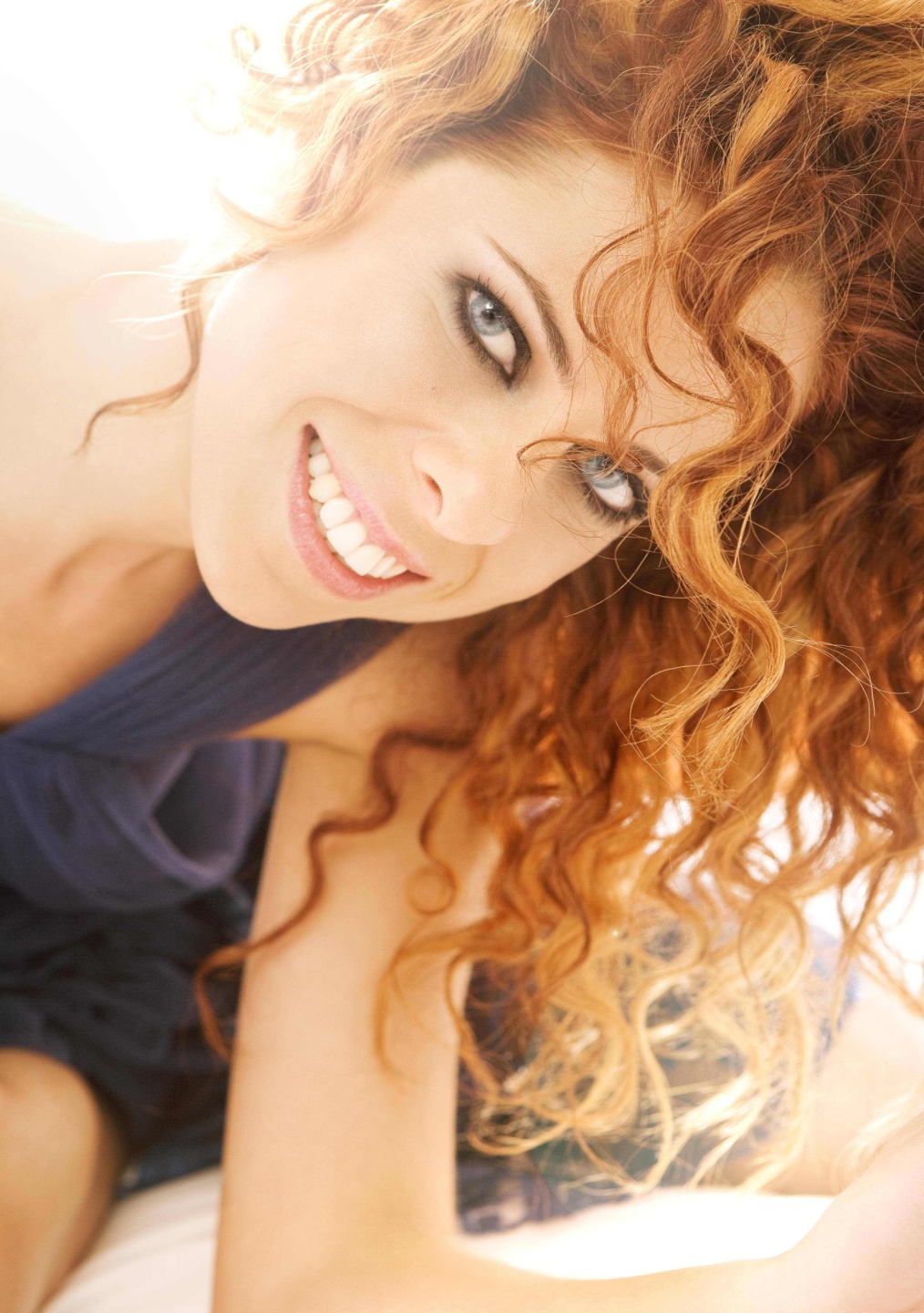 Es una mujer muy guapa.

Es joven y pelirroja, y también simpática.

 Tiene el pelo rizado y largo y los ojos claros (azules, verdes, grises).

 No lleva gafas.